PIETERMARITZBURG
Ground Floor, Nedbank House
161 Pietermaritz Street
Pietermaritzburg, 3201
Tel: 033 345 4004 / Fax: 033 342 5699
 BLOEMFONTEIN
126 Albrecht Street
Dan Pienaar
Bloemfontein, 9301
Tel: 051 436 0574 / Fax: 051 436 0579
CAPE TOWN
Block A, First Floor, Unit 4
Grosvenor Square, 10 Park Lane
Century City, Cape Town, 7441
Tel: 021 555 4604 / Fax: 021 555 1205
CENTURION
Eco Fusion 6, Block C, Unit 25
324 Witch-Hazel Avenue
Highveld, Centurion, 0169
Tel: 012 661 3140 / Fax: 012 661 5046
 DURBAN
Suite 6, 3 Rydall Vale Office Park
Douglas Saunders Drive
La Lucia Ridge, Durban, 4019
Tel: 031 566 5407 / Fax: 031 566 5282
EAST LONDON
9 Windsor Road, Vincent
East London, 5247
Tel: 043 726 2727 / Fax: 043 726 6982
 KIMBERLEY
2 Rhodes Avenue, Rhodesdene
Kimberley, 8300
Tel: 053 861 1589 / Fax: 053 861 1118
 POLOKWANE
Suite 7, Ficus Park
15 Pierre Street
Polokwane, 0787
Tel: 015 296 3028 / Fax: 015 296 3194
RUSTENBURG
12 Safari Avenue, Safari Gardens
Rustenburg, 0299
PostNet Suite 810
Tel: 014 592 8908 / Fax: 014 592 8898
EFFECTIVE  SCM AUDITCIGFARO LIMPOPO REGIONAL SCm SUMMIT – 11 MARCH 2020
“Auditees have a poor track record in dealing with irregular expenditure and ensuring accountability. The year-end balance of irregular expenditure that had accumulated over many years and had not been dealt with (through recovery, condonement or write-off)
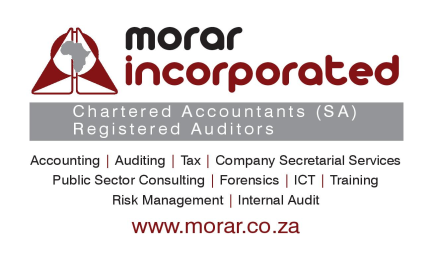 1
CONTENTS
2
1. Background
Over the past five years the Office of the Auditor General has consistently reported on the same deficiencies in financial management but there has been little to no improvement in this area.

The most common areas in which departments’ financial statements were qualified in 2018-19 were:

Value of Assets recorded in the AFS was incorrect or could not be confirmed
Value of Commitments disclosed was incorrect or sufficient evidence could not be provided
Incomplete disclosure of Irregular Expenditure(due to SCM processes mainly)

The root cause of these transgressions are inadequate processes, systems and Controls.

Credible financial statements are crucial to enable accountability, transparency and progress.
3
2. Consequences of poor management
Poor management of irregular expenditure and ineffective consequence management has far reaching consequences from financial losses to derailment in service delivery.

The Public Audit Amendment Bill that was signed into law in November 2018 empowers the Office of the Auditor General to take measures that will see accounting officers being held to account for material irregularities.

The law also allows the Auditor General to issue a debt certificate to the accounting officer with the aim of recovering the irregular expenditure.
4
Primary causes of irregular expenditure
5
COMMON SCM FINDINGS- TOPICAL MATTERS
Sec 217 of the Constitution on  fairness
Regulation 32
Cost containment circular
6
COMMON SCM FINDINGS- TOPICAL MATTERS
Joint Venture when awarding functionality points
Emerging contractors
R10m bid advertising
Panel appointments
30% contract in for amounts above R30m after feasibility studies
Cession to service providers. Common mistake done
Capacity for bidders on use of same equipment over more than one project or more than one service provider
Locality as a functionality criteria
Cost containment circular not done before procurement is done
Sub-contracting threshold not followed up
Panel appointments only qualifying on date of appointment but will be in non-compliance for the greater part of the 3 year period
7
COMMON SCM FINDINGS-DEVIATIONS FROM POOR PLANNING
If the municipality’s respective directorates do not plan on time on their acquisition requirements, this will result in avoidable emergency awards
Emergency awards will require deviations approval
Deviations which are not supported by valid explanations and documentation (especially if it is due to poor planning) will be regarded by the AGSA as irregular expenditure
For long term contracts (contract relates to continued needs of the auditee) for example cleaning , security etc. the SCM unit should start the procurement process at least 6 months before the expiry of the current contract
8
COMMON SCM FINDINGS-DEVIATIONS FROM POOR PLANNING
This will assist the municipality in
Avoiding last minute rush and not appointing the most deserving service provider
Having to extend the contract period of the incumbent service provider expenditure which will be regarded as irregular
Ensuring that is a proper handover/takeover in the event that the services of the incumbent service provider are not retained 
Negotiating favourable terms and conditions with the incoming service provider hence it improves the municipality’s  cashflows
Hence SCM unit must always refer to the procurement plan and maintain a credible contract register and at any given point knowing which long term contracts is about to expire, then alert the respective end user on plans for procurement of the service unless if the services are going to be done in-house.
9
COMMON SCM FINDINGS-DEVIATIONS FROM POOR PLANNING
Does the municipality have sole suppliers?
Has the cost containment circular been appropriately considered before goods and services have been procured
Does the municipality take a conscious decision to identify the internal expertise, capacity and resources before procuring from external service providers.

NB. Using locality as a functionality criteria is prohibited though. However, for such services as transport, and catering, the municipality can take a conscious decision to award service providers who are listed on the CSD database as within the municipal and district boundaries for as that is the most convenient way of procuring such services.
10
COMMON SCM FINDINGS-COST CONTAINMENT CIRCULAR
The municipality must:
Develop a cost containment policy as required in the Cost 
  Containment Government Gazette No 42514
Cost containment circular  to be referred to every time the SCM 
   unit is procuring goods and services for the municipality
Align the SLAs to dictates of the cost containment circular. Penalty clauses, training and transfer of skills  for consultants.
Refuse accommodation and travel where the quoted amounts are beyond the levels prescribed by  National Treasury
Refuse to approve quotations for catering if the events are specifically prohibited by the Cost containment circular.
Cutting down on advertising . Before approving an order, has the SCM unit considered the municipal website.
Has the SCM unit done a checklist on the cost containment circular on all quotations received before submission of appointment letters/orders to the Accounting Officer for approval?
Are the reasons on procuring  properly motivated and would not result in the flouting of the cost containment circular.
The cost containment circular contains a clause that only SAPS are allowed to do security assessments for  Political Officer Bearers and key officials
11
COMMON SCM FINDINGS- BID SPLITTING & COVER QUOTING
Splitting of bids (procurement of for example plastic bins and other repetitive items).
Items procured at different prices thus municipality suffering financial loss.
 How does the municipality award catering and transport business to a wide range of suppliers who are representative to all the wards within the municipality. Does this qualify as splitting of bids
It must be  properly documented though because of it not documented, irregular expenditure will be incurred
Cover quoting on low amounts of bids
Officials to check for similar addresses/directors/format of the quotation/telephone numbers/ font size, colour/errors on the quotation.
12
COMMON SCM FINDINGS-mbd forms/sars/csd
Declaration of interest (MBD4) should be completed for all awards above R30 000
The declaration of interest must be completed in full and signed by the delegated official
Potential supplier to provide the CSD registration number
The CSD to be attached to the quote must be recent. Recent meaning in the last month. The advertisement should clearly indicate that the CSD should be printed between the date of advertisement and date of closure of the quotation/bid.
If this is indicated in the advertisement as an administrative pre-qualification criteria, it is within the municipality's rights to disqualify those who tax matters are not in order
Tax pin and CSD registration number  provided by the service provider will assist the municipality in verifying compliance status after the quote/bid closure up to the time of the award.
13
COMMON SCM FINDINGS-mbd forms/sars/csd
The municipality will only deal with service providers whose tax matters are in order for amounts above R30 000
However, some municipalities’ SCM policies indicate thresholds as low as R15k thus exposing themselves to potential irregular expenditure where they will be assessed on the threshold per their policy and not on the R30k as indicated by SARS.
The PPPFA points system must be applied for all awards above R30K 
CSD tax compliance history can be printed at any given point in time by the municipality
For service providers where some of the directors are non-locals, on whether the Directors are employees in the service of state or not, for as long as those non-local directors are using passports or other form of identification, the CSD will read ‘TBA’. Most government and quasi government institutions would incorrectly assume that some of the directors are in the service of the state . The municipality should rather obtain more details on the residence status of such directors. Requesting them to provide a copy of the passports, permits and permanent residency accompanied by a sworn affidavit will do. Disqualifying such bidders will not pass the fairness test.
14
COMMON SCM FINDINGS- quotations
There should be proper audit trail of how the quotations were sourced
Were the emails send to all the prospective suppliers at the same time?
Were the quotations send to the correct emails?
Emails can be rejected and thus there is no proof that the email was received by the service provider
To press the delivery and read notification buttons when quotation emails are send to service providers
The delivery and read receipt notifications to be printed and filed for future audit trail
Were all the suppliers given ample time to respond to the quotations
Was the quotation closing time the same and is there email proof that the quotations were send towards the expiry of the time  stipulated on the quotation request?
Does the SCM unit have a rotation criteria either electronically or manually?
The SCM unit to prepare a schedule for all quotations obtained and who were awarded, who is listed under specific category and can it be proven that there was rotation
15
COMMON SCM FINDINGS- bid document specifics
Bid documents must not be a copy and paste job. Bid documents must be edited for each bid
The bid document must be thoroughly reviewed for accuracy to avoid glaring errors as the contents of the bid will determine the pre-evaluation criteria
The approved specifications must be reconciled to the terms of reference in the bid document
The bid document must be aligned to the ‘Cost Containment Regulations and its related clauses
The bid document must comply to the PPPFA Act and Regulations
It must specify the requirement to sub-contract to qualifying designated groups for awards above R30M
The bid document to include the Local Content requirements if it is for designated items as determined by the Department of Trade and Industry
The budget of the goods and services which need to be procured need to be thoroughly considered for borderline amounts close to R10m as there are specific requirements for such awards which if missed at advertisement stage, would render the entire bid irregular.
Though the budget might be slightly lower than R10m, the majority of the bidders including the lowest bid might be above R10m hence prudence would require that the advertisement with the R10m threshold in  mind be taken into consideration.
Specifications must not refer to a specific brand but must be neutral.
Final reviewed bid document must be signed by the Accounting Officer as proof that he/she is satisfied with the contents thereon
16
COMMON SCM FINDINGS- bid document specifics
Bid document must be specific on  whether the briefing/site inspection session is compulsory or not. If the bid document is silent, on whether the briefing/site inspection session is silent or not, it is assumed that the briefing/site inspection session was not compulsory.  The municipality cannot disqualify bidders who did not attend the briefing session if the bid was not specific.
Bidders who sign for more than one service provider are not disqualified
The correct and complete bid document must be uploaded on e-tenders as there are instances where the physical bid document sold at the municipality differs from the one downloaded on e-tenders
Key industry specific administrative requirements to be included in the advertisement. For example on security tenders, PSIRA key requirements must be included as part of the administrative requirements
For major projects, performance guarantees are a must
For professional services, proof of professional indemnity is a must
The municipality should endeavour to evaluate and adjudicate bids within the tender validity period
At least 60% of the original bidders must give consent for tender validity period to be extended
17
COMMON SCM FINDINGS- bid specifications
The specifications committee minutes are never signed thus not clear if the specifications approved were a true reflection of the specification committee meeting.
Failure to categorically state whether the briefing/site inspection session is compulsory or not.
Vague functionality points allocation. For example the specification might simply say ‘Bank rating’ but do not specify how much points will be allocated for bank ratings, A, B, C and D
Incorrect wording used. For example, rather than indicating that the entity wants a bank rating letter, specifications might indicate ‘ bank letter’ upon which service providers are eventually disqualified for submitting a bank letter instead of bank rating letter
The specifications might not provide clear details on points allocations for specific number of reference letters.
The specifications might sometimes read ‘audited AFS’ but are not specific as to how may years of AFS must be submitted
Failure to cater for requirements of bids above R10m. The municipality only realising after the submission of the bids that the  specifications have been done and the bid advertised and it will be late by then.
Failure to identify goods and service which are regarded as ‘designated sector items’ and thus requiring inclusion of the local content paragraph in the bid document.
The bid specifications are never eventually reconcilled to the final bid document send for advertising resulting in specifications details differing from the details on the final bid document.
Reference to brands in non-compliance to SCM reg. 27(2) (a) & (e) 
Referring to locality as a functionality criteria in the specifications
18
COMMON SCM FINDINGS- bid evaluation
The members do not sit or purpot to have sat but actually do ‘round robin’ exercise on evaluation.
Not all members do the actual evaluation by doing the ‘scores’ per PPPFA. Only one member would do the scoring and the rest of the members  would adopt the scores (this would be evident in the common errors across the score sheets for the members)
Arithmetical errors on the evaluation sheets which would have impacted on the final scores not identified at all
Score sheets for the members are not signed. Members do not own up to the scores thus
The evaluation criteria per specification not followed at all. Some items on the evaluation criteria per specifications are not evaluated at all
Inconsistencies in applying the administrative requirements with some bidders disqualified on  points where others are not disqualified
Winning bidder not disqualified on key administrative requirements which have been applied on other unlucky bidders
Municipal rates for the company and directors not verified properly. Lease agreement alone for company and directors as proof of residence not enough but at least 3 months statements/invoice showing the payments to a landlord
Addresses used on the bid document are not checked as to whether they agree to the municipal rates details provided by the service provider
19
COMMON SCM FINDINGS- bid evaluation
Either the director only or company only municipal rates are provided
Abuse of the addresses in the tribal authority for well established businesses with addresses in towns and must pay rates. CIPCO addresses not verified properly.
Ward councillors giving bidders proof of residence(only Traditional Leaders , the municipal bills and landlord lease agreements are valid)
Copy and paste of reasons for disqualification for administrative requirements.
Initialling of all pages not done by the winning bidder but this is ignored though applied on other losing bidders
Not all administrative requirements per pre-evaluation criteria are evaluated.
90 day validity period is not monitored resulting in bids expiring. The SCM unit does not notify the evaluation and adjudication committee of the impending deadlines of the validity period.
Bidders who do not claim BB-EEE points are awarded full points irrespective of the requirement that bidders can only be awarded for points claimed
Sworn affidavits for B-BBEEE certificates not adhered to. A copy of a copy is not allowed.
Record of addenda not included in the bid document but the bidder is not disqualified
20
COMMON SCM FINDINGS- bid evaluation
Bid documents not bound properly. The documents are loose and as they move from office to the other and even on the day of the tender opening, they get lost.
No cameras at the tender opening station to assist the municipality in the event that bidders whose documents were not properly bound at the time of the tender opening dispute disqualification should their documents be lost
Bid document submitted by the winning bidder is not complete as there would be missing pages but the bidder is not disqualified. 
Bidders use other service providers' appointment letters/reference letters but this not identified by the evaluation committee
Annual financial statements not signed or approved by Directors but bidders are not disqualified
Bidders awarded functionality points but no supporting documentation to back up the points awarded
Alterations on some of the pages of the bid document not intialled for but the bidders are not disqualified
21
COMMON SCM FINDINGS- bid evaluation
Disqualifying service providers during the evaluation period after it has been noted that their tax matters were not in order though at the time of submission, the CSD document suggested otherwise(not giving the service provider 7 days to prove their tax status)
Appointing service providers who at the time of submission of the tender had CSD documents which clearly show that they are not tax compliant
Failure to disregard reference letters/appointment letters which are not applicable as they would be falling outside the range specified (the specification might indicate that the letters be for the last 5 years but the bidder might attach older letters/references which are thus not applicable
Bidders awarded functionality points which they do not deserve because the appointment letters/reference letters are not relevant for the bid. E.g. the tender specifically indicates that the bidders should provide relevant experience in Road Construction but the bidder attaches experience in Water Reticulation
For Construction projects, bidders attaching only the appointment letter but no completion certificate and are awarded points though the pre-evaluation criteria was very specific on appointment letters to be accompanied by respective completion certificate.
22
COMMON SCM FINDINGS- bid adjudication
CFO should not be absent in  meetings and there should be extenuating circumstances where the adjudication committee can sit in the absence of the CFO even if he/she sends a delegated official (CFO  are responsible for SCM overally)
Adjudication committee recommending a service provider other than the one recommended by the evaluation committee but no reasons advanced
Committee rubber stamping all the decisions done by the evaluation committee
Committee not requesting documents on a sample basis  to check whether the evaluation committee arrived at a reasonable conclusion or not.
Glaring  arithmetical errors not checked by the adjudication committee
Committee not applying  its mind in  negotiating favourable rates with would be service providers where applicable
Committee approving variation order beyond its mandate
23
COMMON SCM FINDINGS- panels
There should be proper rotation implementation plan
However, it must not be a rotation just for the sake of rotation. Competency assessments should be done on service providers as and when they are awarded work and those whose performance is not satisfactory, it is within the municipality’s right not to award them work anymore.
The panel should not be overloaded with service providers whose numbers is not in proportion to the number of projects/services available on the panel as this will be regarded as window dressing
Annual appointments subject to annual performance assessment to be done
Does the municipality have flat rates for each level of consultant on the panel or the rates vary?.
Has the municipality went ahead with negotiations with final list of  service providers on a panel so that the rates are uniform?
Are the rates reasonable and not excessive in relation to the rates as recommended by the relevant professional bodies.
Tax compliance status not checked for the duration of the panel appointment though orders are awarded in the intervening period. Bidders will only be tax compliant at the date of submission
Restriction of suppliers not checked during the intervening period of the panel period
24
COMMON SCM FINDINGS- locality as a functionality criteria
Please note that locality has been outlawed as a functionality criteria as the supreme court of appeal defined local as ‘within the borders of the republic of South Africa’ and not necessarily within the municipal boundary, the district and province and hence referring to locality cannot be used to functionality award points
.
25
COMMON SCM FINDINGS-miscellaneous
Poor planning is never a reason for deviation and where such deviation due to poor planning is noted, the amounts must be disclosed as irregular expenditure
How about fuel being purchased from  only one garage from the town where the municipal offices are located.
Deviations on acquisition of goods and services specifically discouraged per the Cost Containment Circular’ cannot be allowed.
.
26
COMMON SCM FINDINGS- REGULATION 32
Regulation 32 states that “A supply chain management policy may allow the accounting officer to procure goods or services for the municipality or municipal entity under a contract secured by another organ of state, but only if – 
the contract has been secured by that other organ of state by means of a competitive bidding process applicable to that organ of state;  
the municipality or entity has no reason to believe that such contract was not validly procured; 
there are demonstrable discounts or benefits for the municipality or entity to do so; and 
the other organ of state and the provider have consented to such procurement in writing

The process of using regulation 32 as an alternative means of procurement however must not detract from the principles of section 217 (1) of the Constitution.  
The principles are that the procurement process must be: 
Fair,
Equitable,  
Transparent, 
Cost effective and 
Competitive. 
The accounting officer must also guard that the use of regulation 32 does not result to an abuse of the municipality or entity’s SCM system as required by regulation 38. 
.
27
COMMON SCM FINDINGS- REGULATION 32
There is confirmation from the other organ of state that the contract has been secured by that organ of state by means of competitive bidding applicable to that organ of state. 
This means that the contract should not have been procured through a deviation. There must be a written communication from the other organ of state that competitive bidding process was followed 
The municipality or entity has no reason to believe that that contract was not validly procured 
If there is publicly available information or information available to the municipality that irregularities took place in the awarding of the contract or if there are allegations of such irregularities, the municipality may not participate in that contract as there would be reasons to believe that such a contract was not validly procured.
.
28
COMMON SCM FINDINGS- REGULATION 32
.
The municipality/ municipal entity has demonstrated the benefits and discounts of participating in the contract. 
Discounts/ benefits may include savings on costs relating to procurement processes, such as advertising of bids, etc.
The onus is on the municipality to prove and demonstrate the discounts or benefits they are getting. 
The other organ of state and the provider have consented to such procurement in writing
The prices paid are the same as the original contract 
a) The scope may differ due to the different sizes/ needs of each municipality or entity but the price/ rate per unit or hour must be comparable to prove that the auditee is participating in the same contract. b) Infrastructure projects: The SCM regulations do not prohibit the application of regulation 32 to infrastructure project. However, it will be very difficult to justify procuring an infrastructure project through the use of Regulation 32 since infrastructure projects generally differ in terms of project scope and specification. 
.

.
29
COMMON SCM FINDINGS- REGULATION 32
The contract was valid/ active at the time the auditee opted to participate. 
A Municipality/ Municipal entity can only participate in an active contract. Expired or terminated contracts are no longer valid and cannot be used to procure goods and services
The quantities procured by the organ of state that secured the contract plus the quantities to be procured by the auditee applying regulation 32 must not exceed the original total contract quantities.
30
COMMON SCM FINDINGS- CHECKLIST FOR SCM TO BE AWARE
Three written price quotations were not obtained and reasonable reasons were not recorded and approved by the CFO or an official designated by the CFO;. 
The procurement of goods/ works/ services was  deliberately split into parts or items of lesser value merely to avoid complying with the requirements of the SCM policy/SCM regulations. 
The final decision on which quotation to accept was not made by an appropriately delegated official or committee.
The total payments made under the quotation exceeded the original quoted amount without approval from a delegated official
Different evaluation criteria was applied in evaluating the quotations from those indicated in the original request for quotations.
For quotations above R30 000 (Including VAT), the winning provider's did not submit valid tax clearance.
The winning provider did not submit a declaration of interest (MBD4).
31
COMMON SCM FINDINGS- CHECKLIST FOR SCM TO BE AWARE
The bid specifications did not specify the minimum threshold for local production and content as prescribed in the relevant NT Instruction Notes.
The winning provider did not furnish the auditee with the declaration on local production and content.
The winning service provider did not meet the minimum threshold for local production and content.
The winning contractor is not registered with the CIDB
The contractor is not registered in the class of construction works that the projects relates to.
The winning contractors were a joint venture however :-
(a) Not all members of the joint venture were registered contractor and /or
(b) The category of registration of the joint venture, is not equal to or higher than the category of registration specified in the invitation to tender.
Extension/ modification to the contract (including variation orders) was not approved by a delegated official
The total payments made under the contract up to date exceeded the original contract price
32
COMMON SCM FINDINGS- CHECKLIST FOR SCM TO BE AWARE
Quotes were not evaluated in accordance with the preference point system as prescribed by the PPPF Act
The request for quote documents did not stipulate that only tenders meeting the specified pre-qualification criteria will be considered.
Quotations that did not comply with the stipulated qualifying criteria were accepted and evaluated further instead of being disqualified.
The request for quote documents did not indicate that tenders will be evaluated on functionality however functionality was applied.
The request for quote documents did not indicate the evaluation criteria for measuring functionality, points of each and the minimum qualifying score for functionality.
Quotes which failed to achieved the minimum qualifying score for functionality were still accepted and evaluated further.
Bid specifications were drafted in a biased manner which restricted all potential providers to offer their goods and services and only favoured the winning provider.
The bid was advertised for a period that is less than 30 days for transaction over R10 million (Vat included) or of long term nature, or less than 14 days in any other case.
33
COMMON SCM FINDINGS- CHECKLIST FOR SCM TO BE AWARE
The bid adjudication committee was not constituted in accordance with the auditee's SCM policy.
A member of a bid evaluation committee, an advisor or person assisting the evaluation committee was a member of the adjudication committee.
Bids were disqualified in requirements that are not stipulated in the bid invitation/ bid documents.
Evaluation and adjudication criteria applied in evaluating and adjudicating the bids is different as those indicated in the original bid documentations.
34
5. Primary CHALLENGES
Start
Lack of uniformity to identify, report, record, determine & condone irregular expenditure
Completeness and accuracy of AFS disclosures
National Treasury Frameworks  are inconsistent and misleading at times
Legislative universe is too broad
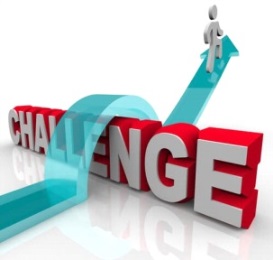 Prevention of irregular expenditure
Consequence management
Differing opinions between the Auditor General and Institutions
Timely completion of determination tests & condonation, recovery or write-off of historical and current cases
35
6. OUR value add
In light of the primary challenges faced by institutions Morar Incorporated has taken the initiative to develop a web-based system, in-house, to assist all organs of state to effectively manage the entire irregular expenditure accountability cycle.

Our system, EASI, is fully aligned to National Treasury Instruction No.2 of 2019/20 as well as to the National Treasury procedure manual on the condonation of irregular expenditure.

With specific reference to paragraph 25 of National Treasury Instruction No.2 of 2019/20 which requires Investigations to commence within 30 days after the Determination test, Morar Incorporated has an experienced Forensic Investigation Division which is fully equipped to deal with all investigations that may arise as part of the irregular expenditure accountability cycle.
36
Our system deals with the entire irregular expenditure accountability cycle as outlined below:
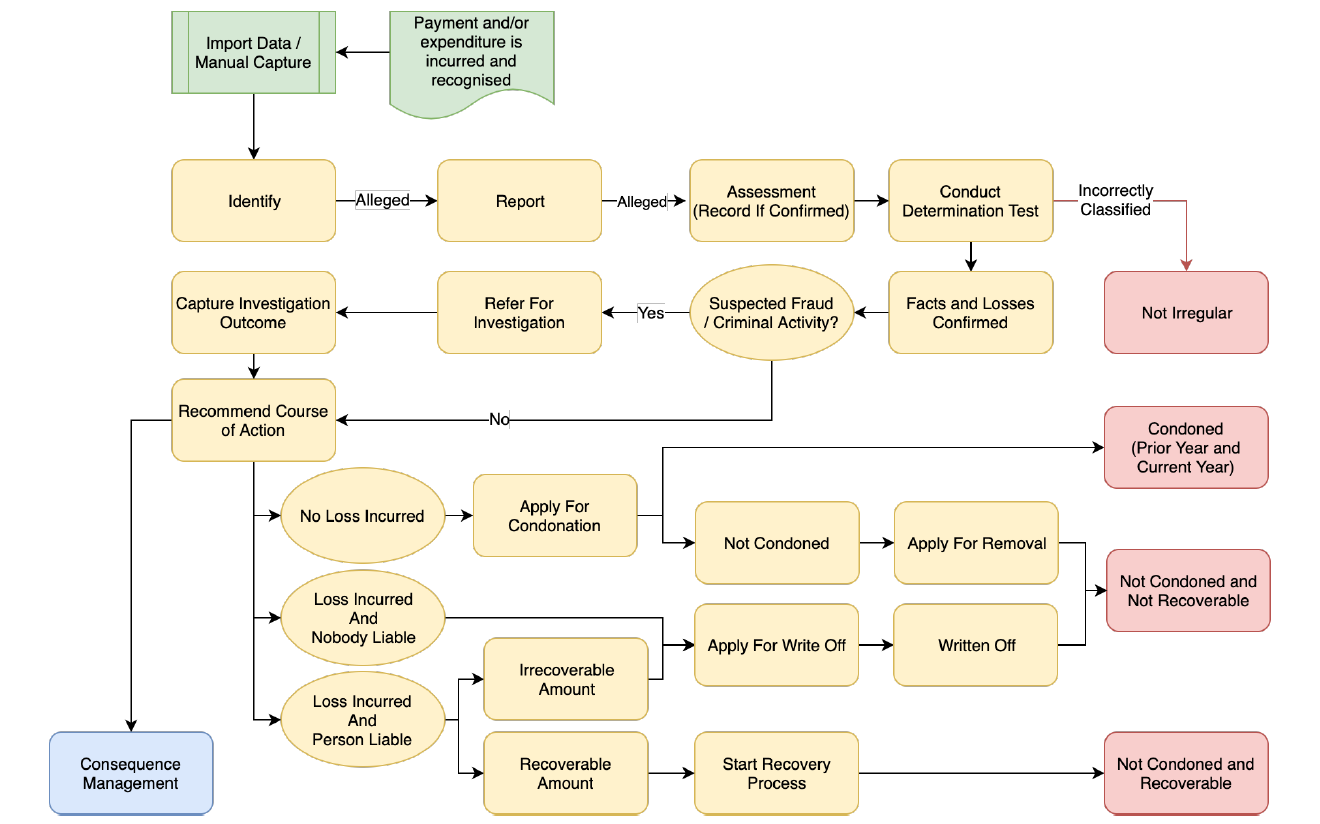 37
Key benefits
Web-based system.
Provides all stakeholders with real time access to information.
Supports the AFS preparation and audit process.
Supports the condonation process between institutions and the relevant Treasury.
Multiple user access levels with profiled access controls.
Provides for the on-line upload of portfolio of evidence.
Supports the importing of all payments from the accounting system.
Provides an early detection mechanism for effective corrective action.
Creates uniformity in the identification, reporting, recording, determination and condonation of irregular expenditure.
Enforces transparency, ownership and accountability.
38
CONTACT
Contact Person	:  Collin Machiri  
Telephone Number	:  015 2964465/3028 , Cell 078 086 7527
Fax Number		:  015 296 3194
Email Address		:  collin.machiri@morar.co.za
Postal Address		:  PO Box 360, Polokwane, 0787
39